ГАУ ДПО ИО «Региональный институт кадровой политики и непрерывного профессионального образования»
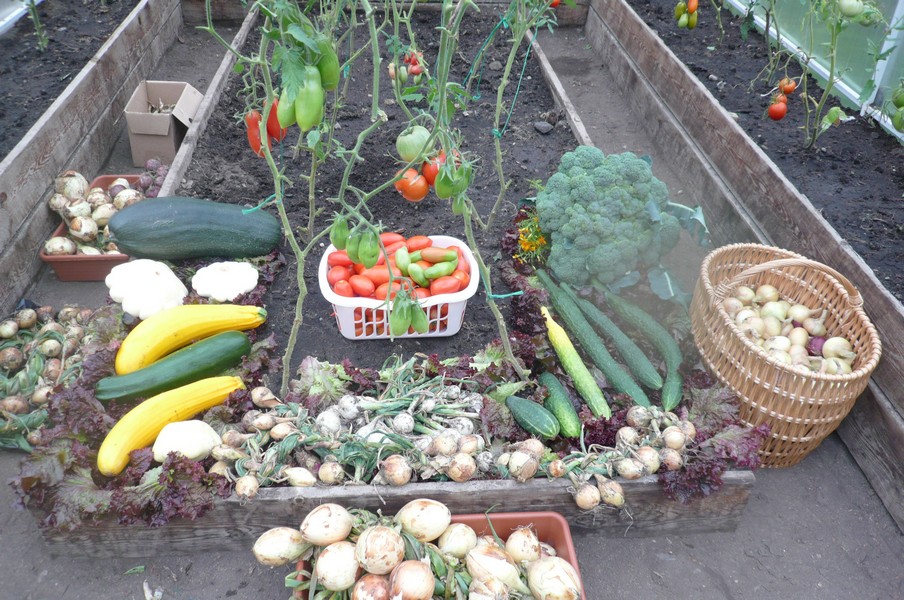 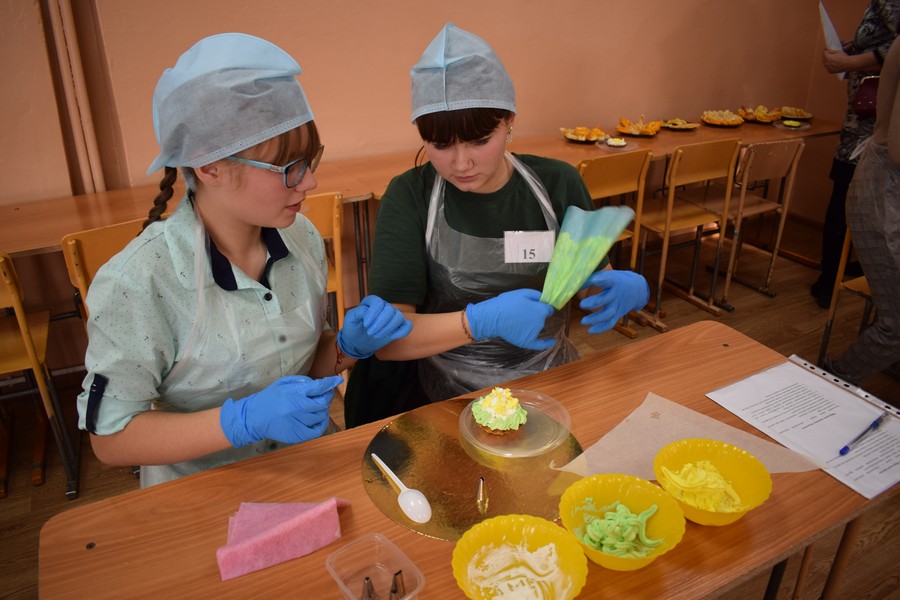 «Реализация концепции предметной области «Технология» в условиях сельской школы. Организация экспериментальной работы  на школьном учебно-опытном участке»
09.04.2020
План вебинара:
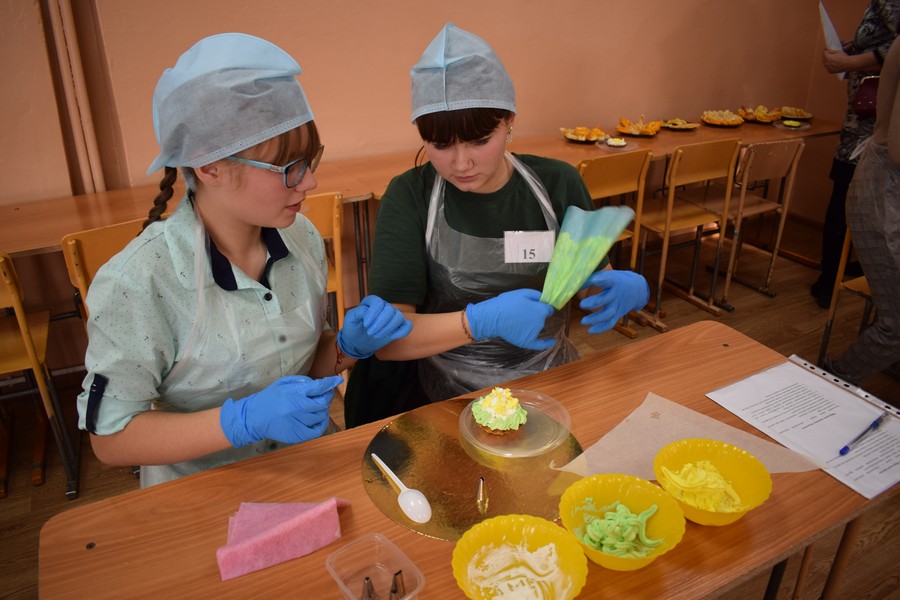 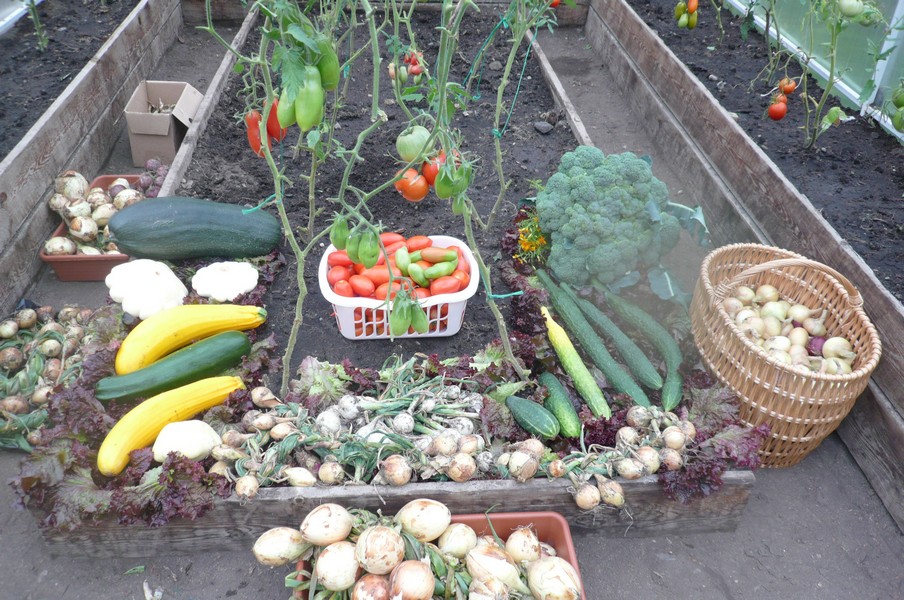 «Организация экспериментальной работы  на школьном учебно-опытном участке», Марченко Татьяна Анатольевна, руководитель ресурсно-методического центра непрерывного агробизнес - образования;

- «Реализация концепции предметной области «Технология» в условиях сельской школы», Рогалёва Елена Владимировна, доцент кафедры технологий, предпринимательства и методик их преподавания, кандидат педагогических наук ИГУ
Областной смотр-конкурс учебно-опытных участков
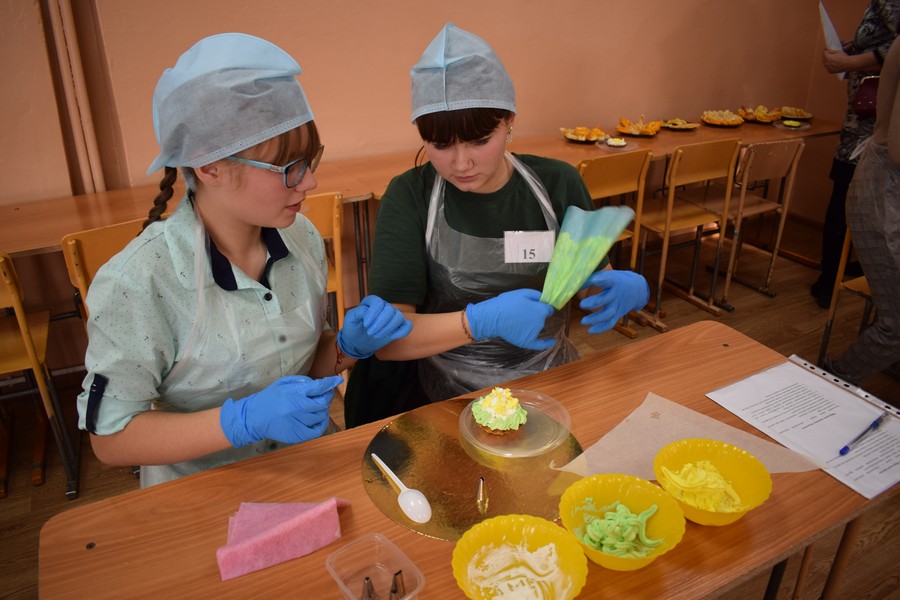 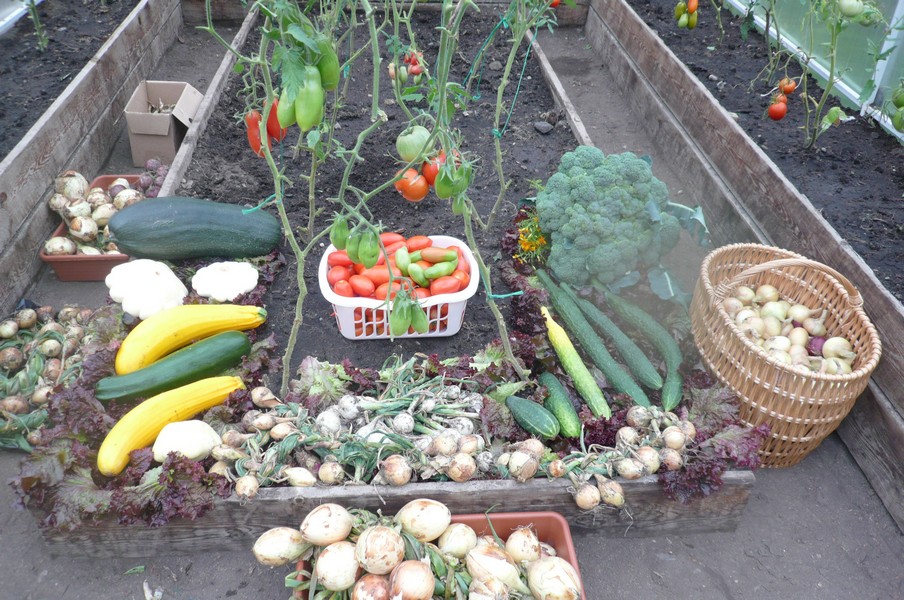 Областной смотр-конкурс учебно-опытных участков проводится среди общеобразовательных организаций Иркутской области.

 Конкурс проводится с целью повышения значимости учебно-опытных участков, как средства обеспечения практической направленности в изучении дисциплин естественнонаучного цикла, способствующих формированию у детей и подростков нравственно-ценностных качеств личности, развитию интереса и творческой активности к опытническо-исследовательской, проектной работе сельскохозяйственной направленности, их профессиональному самоопределению.
Цели:
Задачи::
Цели и задачи конкурса:
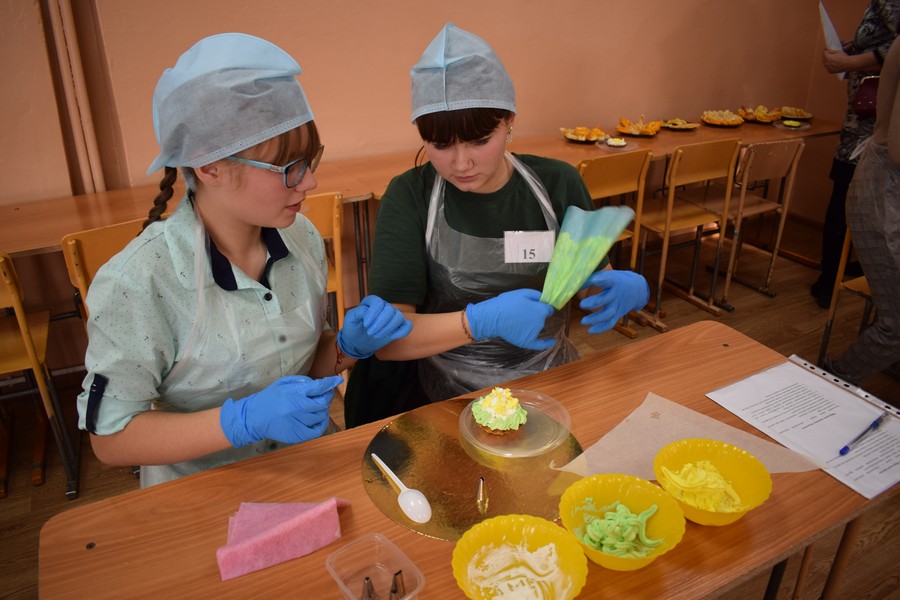 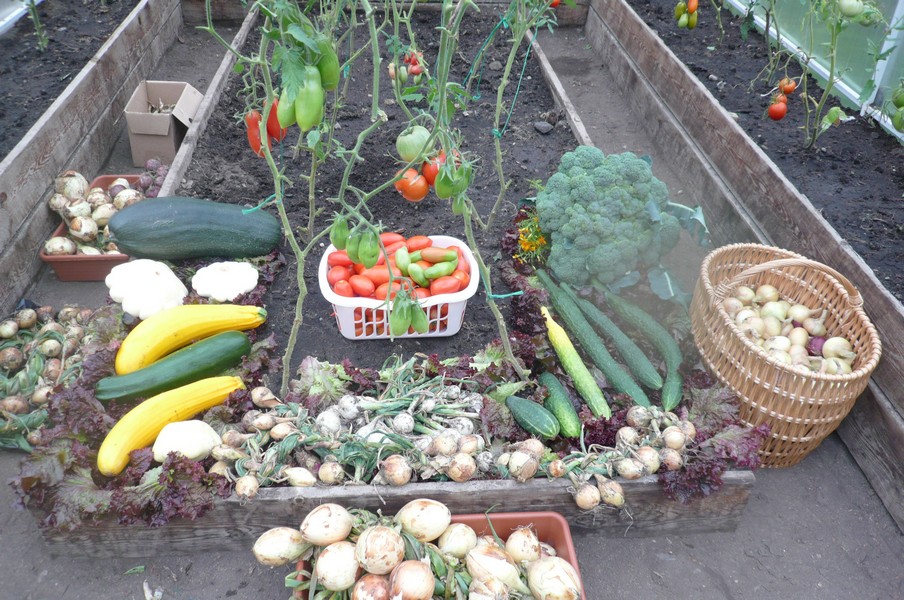 . - анализ состояния учебно-опытных участков (далее - УОУ) в общеобразовательных организациях Иркутской области; 
- активизация деятельности педагогических коллективов общеобразовательных организаций в сфере агроэкологического образования и трудового воспитания обучающихся;
- выявление и распространение опыта работы по эффективному использованию возможностей учебно-опытного участка в образовательном процессе,  внедрение современных подходов и методов организации работы на УОУ;
- формирование нравственно-ценных качеств личности и профессионального самоопределения обучающихся. 

-
. - повышение значимости учебно-опытных участков как средства обеспечения практической направленности в изучении естественнонаучных дисциплин;
 - организация инновационного содержания работы на учебно-опытных участках, повышение их значимости в образовательном процессе общеобразовательных организаций всех типов и видов;
-  совершенствование исследовательской, опытнической, проектной деятельности школьников как одной из перспективных форм трудового воспитания и дополнительного образования обучающихся
Условия проведения  и подведение итогов смотра-конкурса
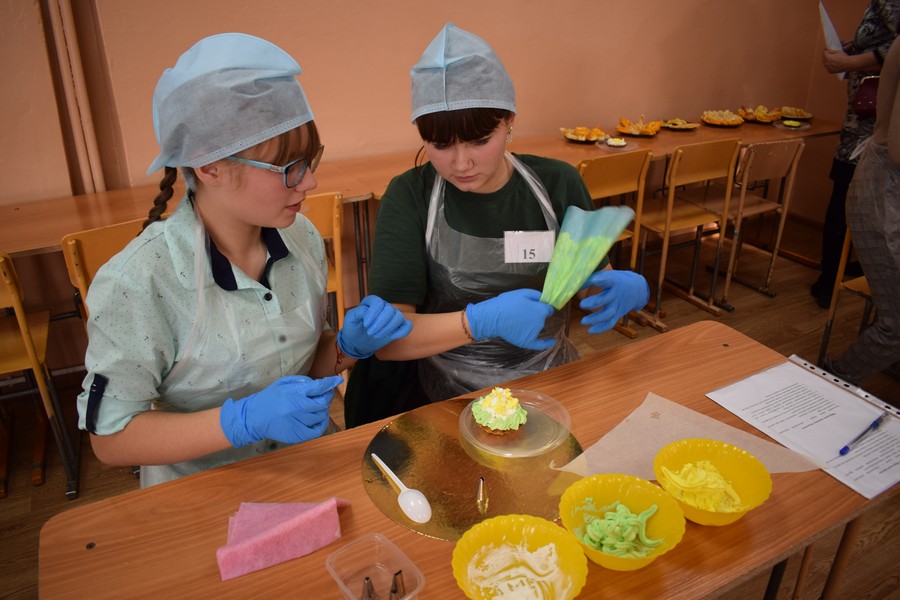 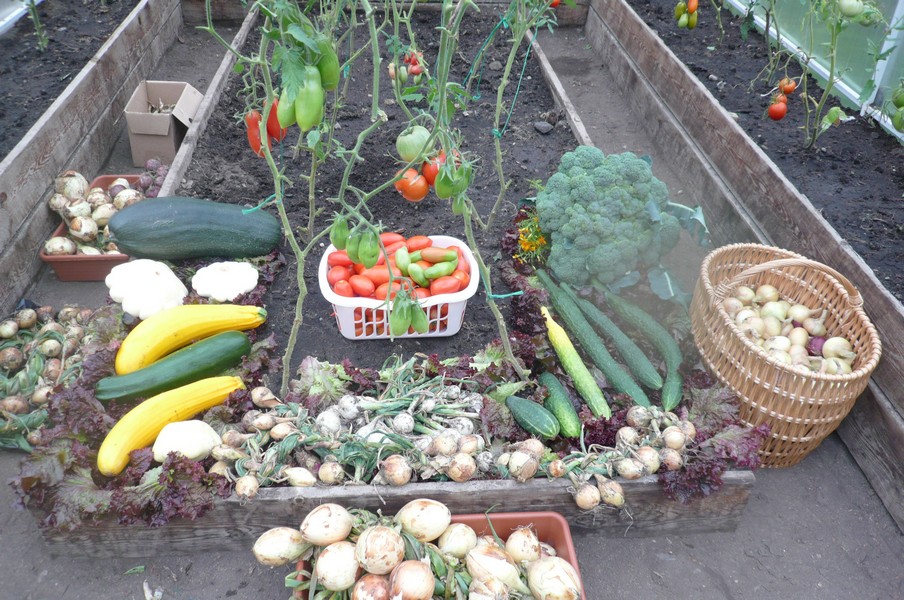 1.  Смотр-конкурс проводится по 3 номинациям:
- учебно-опытные участки средних общеобразовательных школ; 
- учебно-опытные участки основных общеобразовательных школ;
- учебно-опытные участки начальных общеобразовательных школ;
2.  Жюри смотра-конкурса оценивают конкурсные материалы и определяют победителей и призёров по каждой номинации смотра-конкурса.
3.  Победители (1 место) и призёры (2 место и 3 место) смотра-конкурса определяются по наибольшей набранной сумме баллов в своих номинациях. 
4.  Победители и призёры награждаются дипломами министерства образования Иркутской области. Результаты смотра-конкурса оформляются протоколом.
5.  Образовательные организации  и заведующие учебно-опытными участками– победителей и призеров смотра-конкурса награждаются грамотами министерства образования Иркутской области
6.  Все участники смотра-конкурса УОУ получают сертификат участника.
Требования к оформлению конкурсных материалов
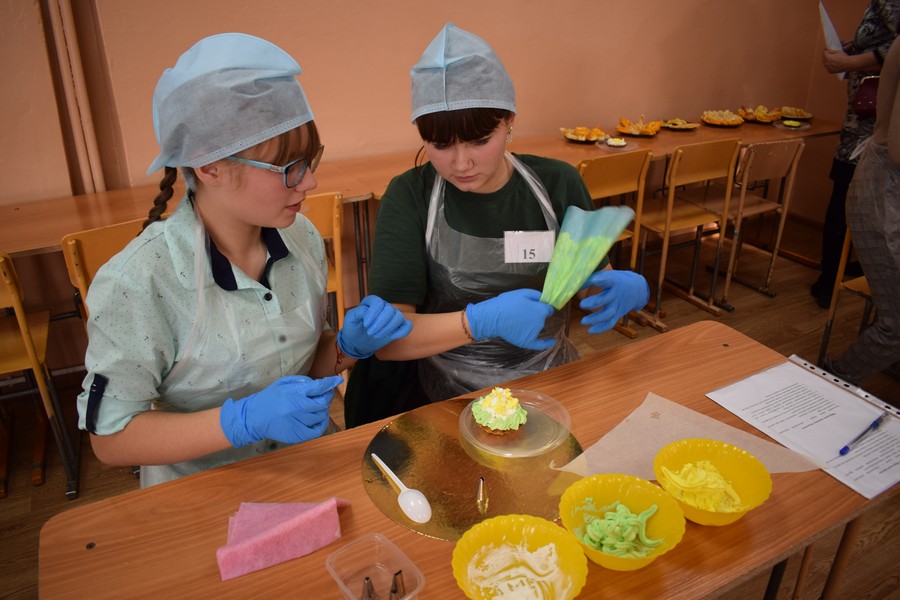 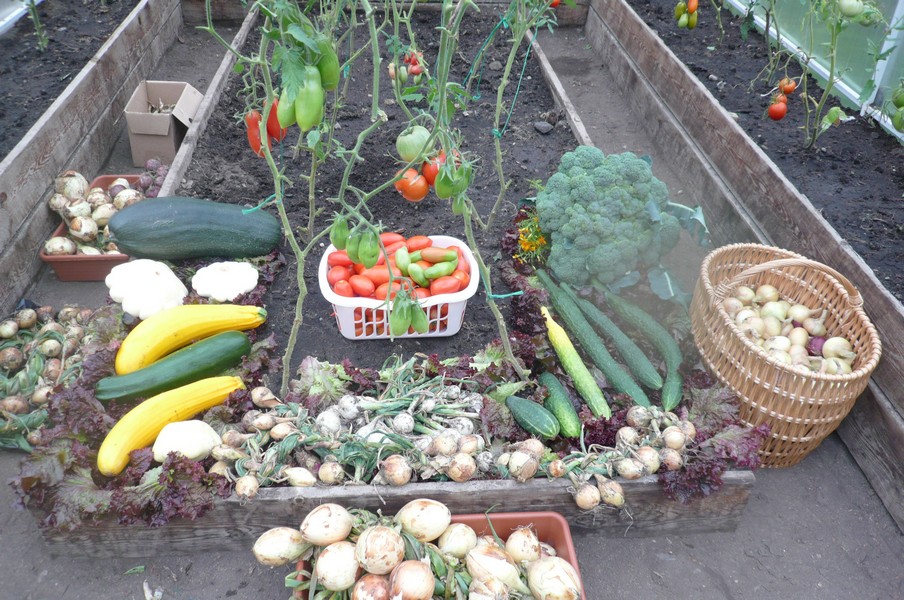 1. Структура конкурсных материалов 
1.1. Структура конкурсных материалов включает: 
- титульный лист с обязательным указанием названия общеобразовательной организации при котором находится УОУ, фамилии, имени, отчества (полностью) директора общеобразовательной организации и заведующего УОУ.
- содержание с указанием страниц в соответствии с показателями конкурса УОУ.
1.2. Конкурсные материалы представляются в форме отчетов, оформленных в соответствии с показателями конкурса.
1.3. Каждый пункт показателей конкурса должен сопровождаться полной, достоверной информацией о работе УОУ и подтверждаться статистическими данными, количественными показателями результатов работы, а так же фотографиями. 
2. Оформление конкурсных материалов
2.1.Текст конкурсных материалов должен быть набран на компьютере (формат листа А-4, шрифт 12, междустрочный интервал 1.5).
2.2. Материалы должны быть качественно оформлены и обеспечены наглядно-иллюстративным материалом (фотографии, диаграммы, карты, схемы, рисунки, гербарии, коллекции, дидактический материал и др.), представленные видеоматериалы должны быть качественными, продолжительностью не более 7 минут.
2.3. Объем конкурсных материалов не ограничен.
Показатели и критерии оценки конкурсных материалов
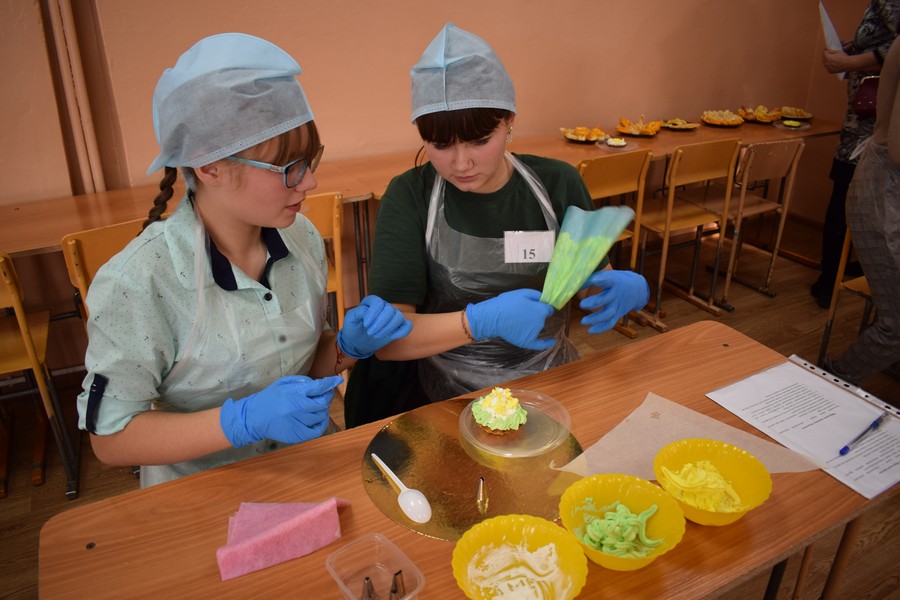 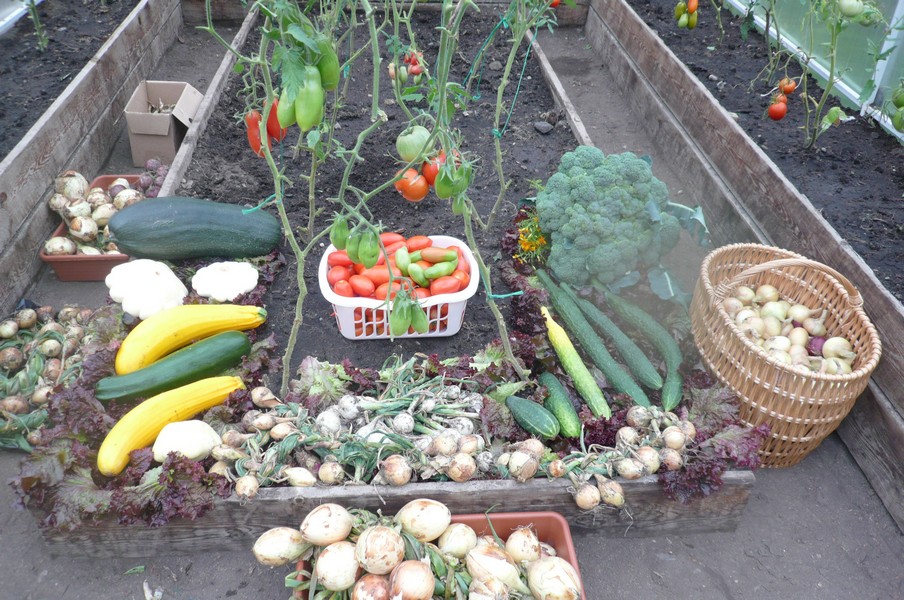 Показатели и критерии оценки конкурсных материалов
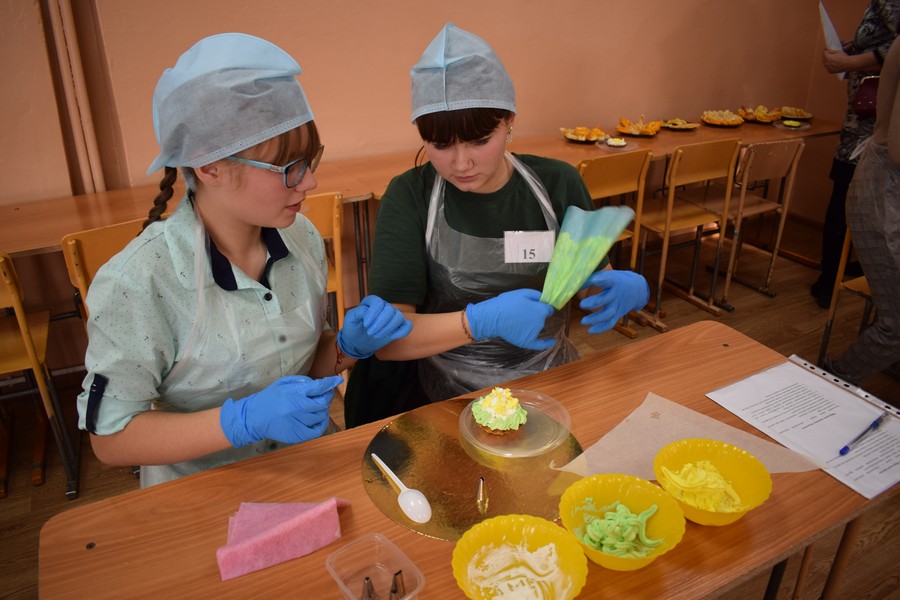 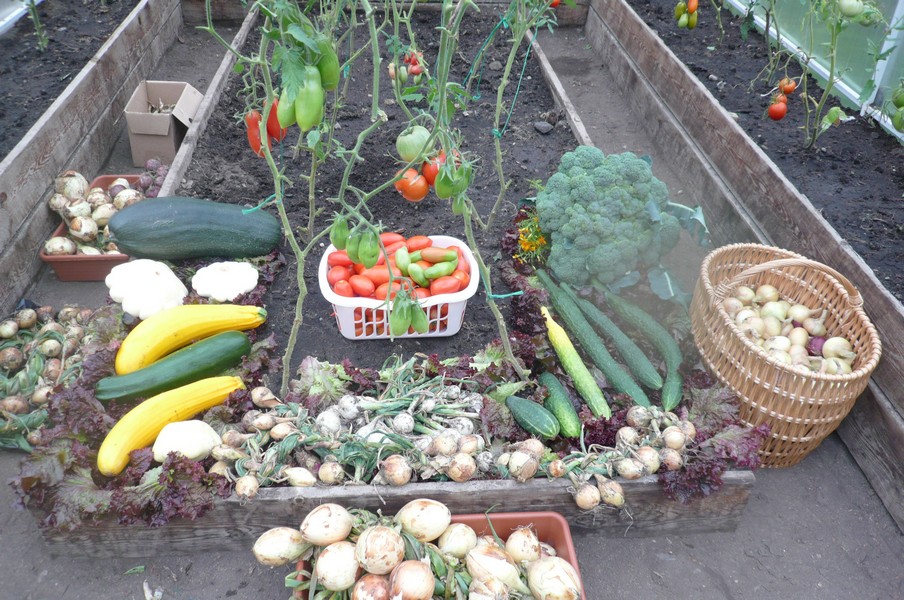 Показатели и критерии оценки конкурсных материалов
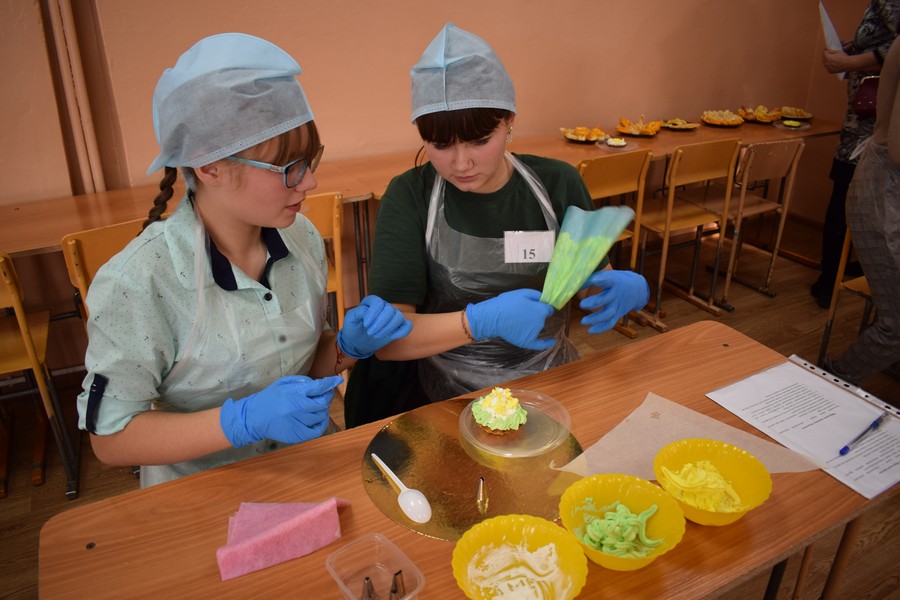 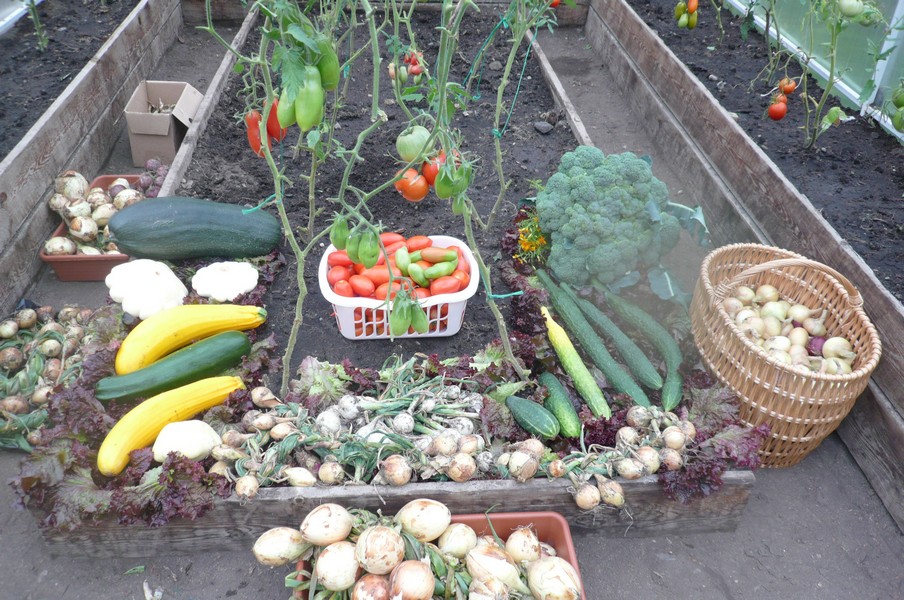 Организация опытнической работы на УОУ(компания СеДеК)
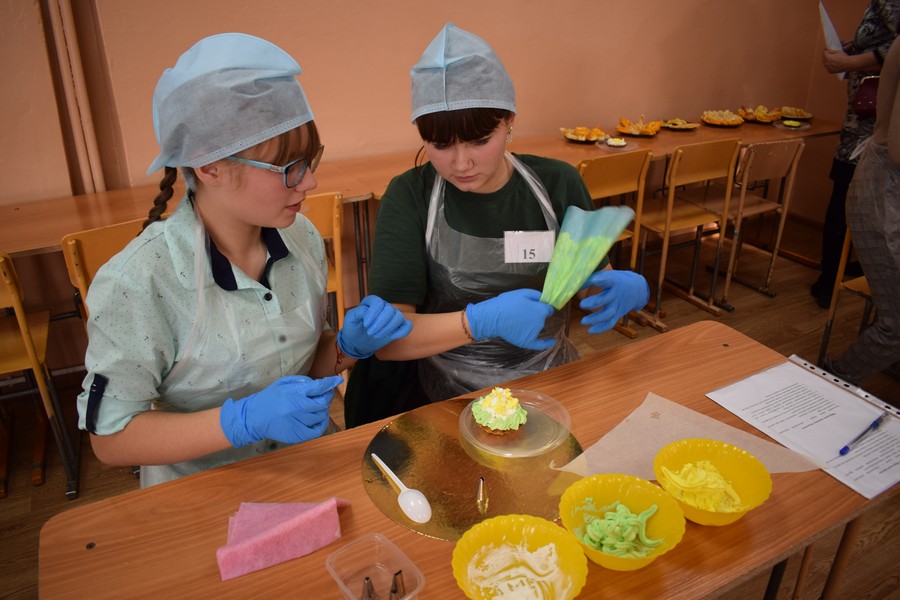 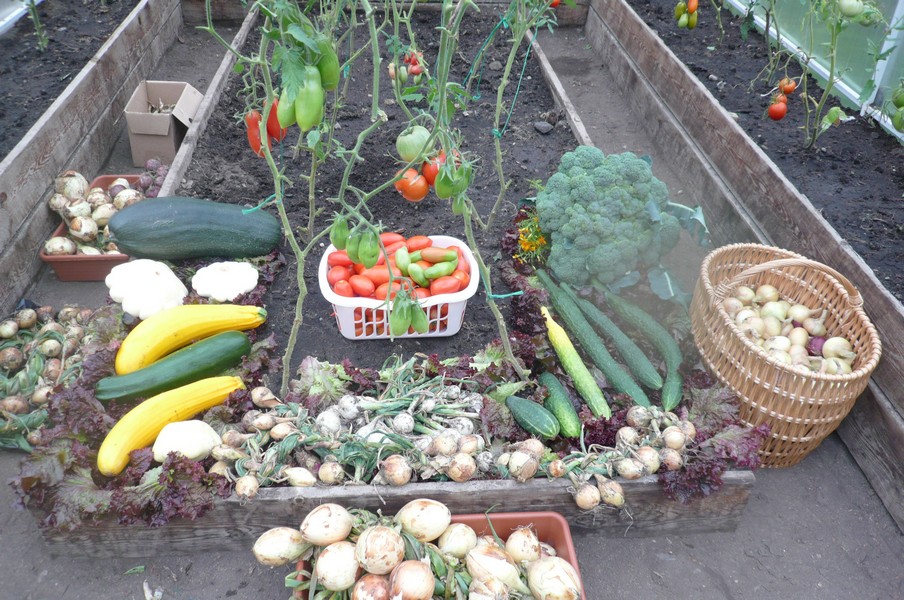 1. Опыт - это поиск новых путей и методов использования биологического потенциала ресурсов растительного и животного мира. 
 2. В каждом опыте обязательно должен быть один или несколько контрольных вариантов, с которыми сравнивают и оценивают результаты изучаемых вариантов.
  3. Составляя схему опыта, соблюдай принцип единственного различия: единство всех условий, кроме одного - изучаемого. 
 4. Почвенные и погодно-климатические условия опытного участка должны соответствовать тем условиям, в которых предполагается использовать результаты опыта. 
 5. Помни: растительные и животные организмы и окружающая их среда составляют единое целое - агробиоценоз. 
 6. Хорошо изучи биологические особенности и зональные технологии возделывания изучаемых культур. 
 7. Регулярно проводи наблюдения за ростом и развитием растений изучаемых культур и постоянно делай записи в дневнике - это поможет сделать правильные выводы. 
 8. Постоянно записывай и учитывай почвенные и погодноклиматические условия зоны проведения опытнической работы.
  9. Своевременно и качественно выполняй все работы по уходу за растениями - от этого зависит успех твоей работы. 
 10. Проводи опытническую работу на высоком агротехническом уровне. 
 11. Знай, что отрицательный результат в опыте - тоже результат.
Памятка опытнику
ПРИГЛАШАЕМ К СОТРУДНИЧЕСТВУ
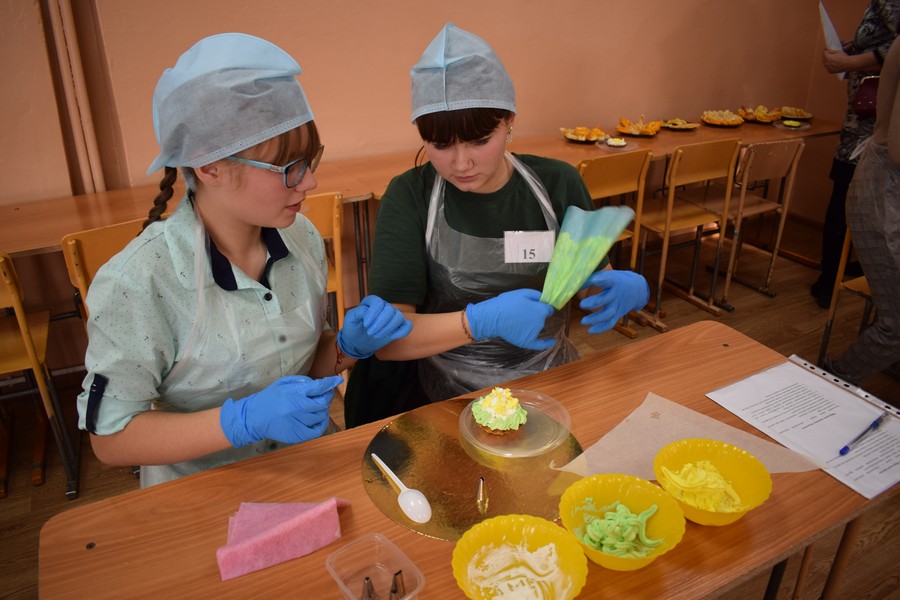 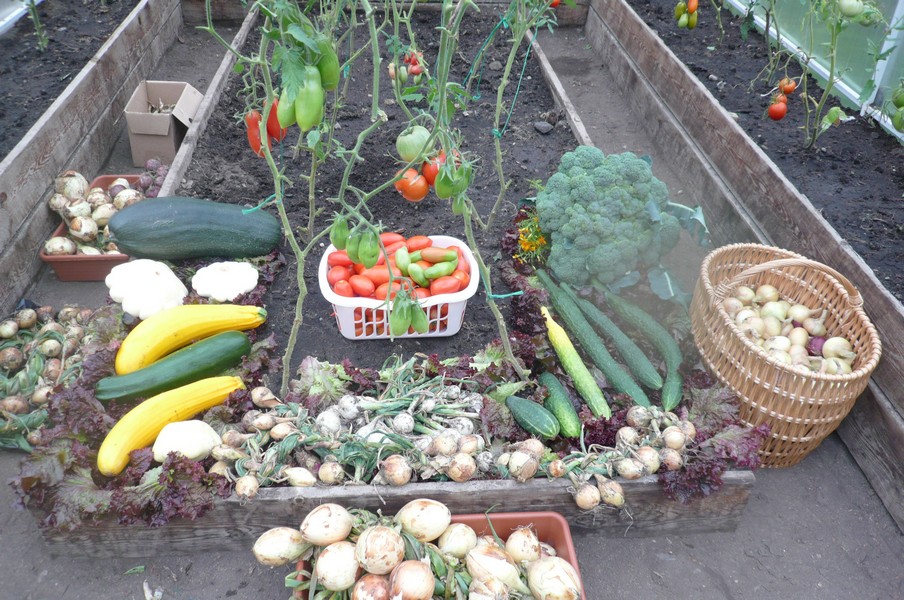 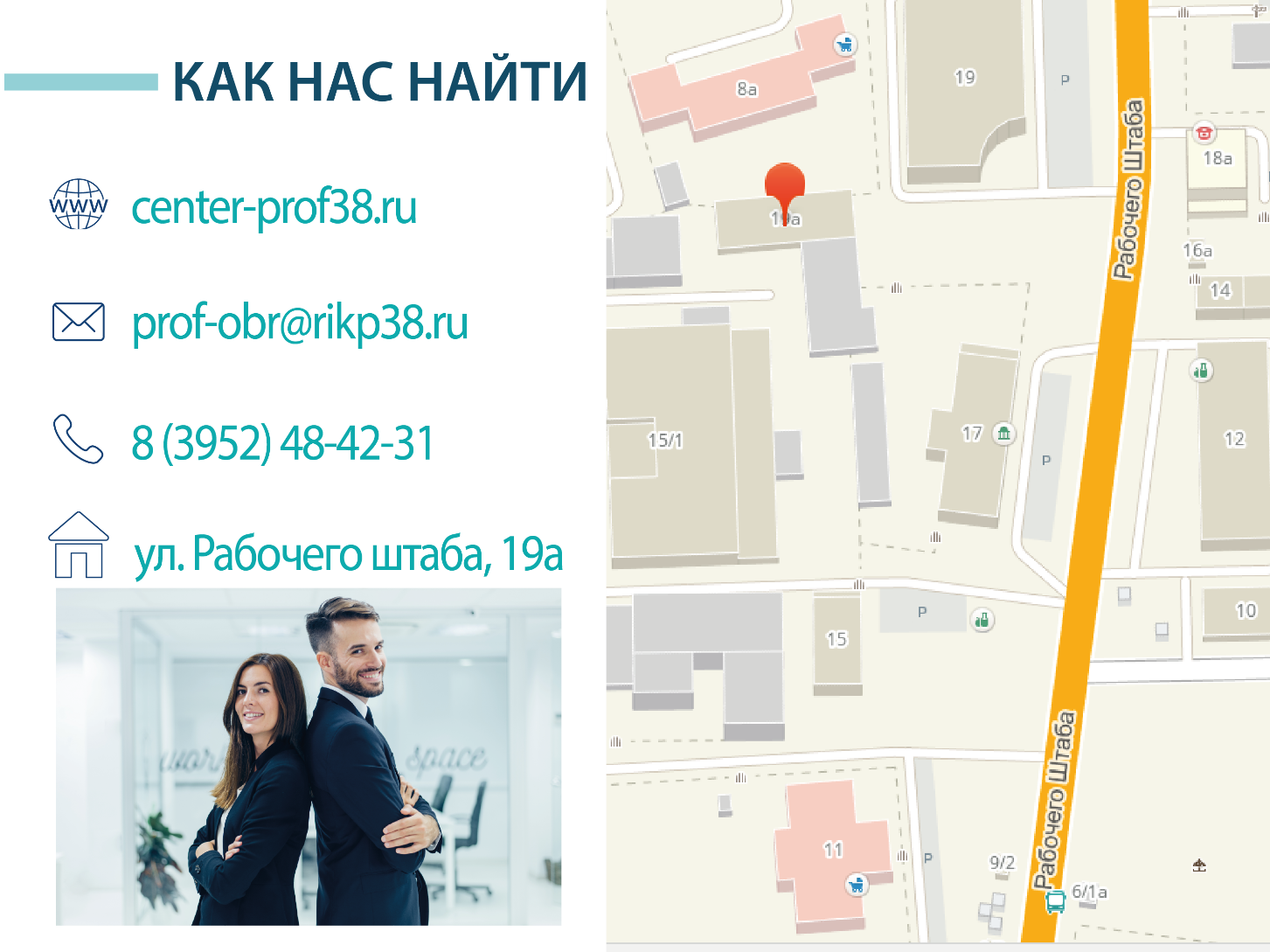 www.рикпнпо.рф 
agrobiznesirk@mail.ru  
ссылка на группу в facebook https://www.facebook.com/groups/137196083506399/8 (3952) 48-42-32
ул. Рабочего Штаба, 19а
FB